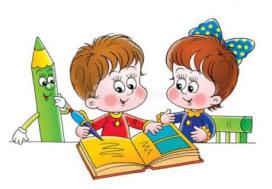 The leaves are fallingOne by one.Summer’s overSchool’s begun.
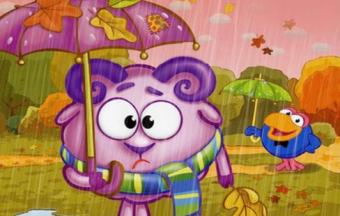 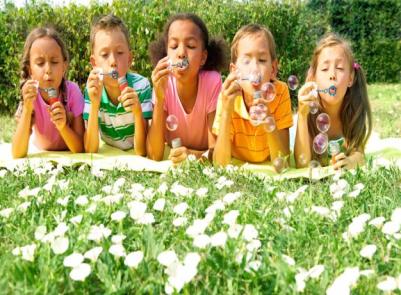 rumems
 nitens
 gmswinmi
 dayloih
 oprst
 hidclrne
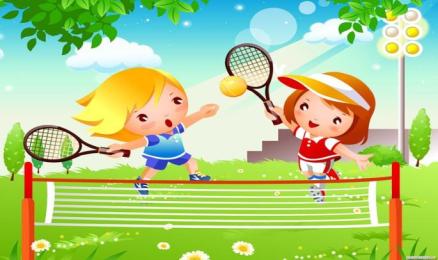 Autumn leaves are falling down,Falling down, falling down,Autumn leaves are falling down,Yellow, red, orange and brown!
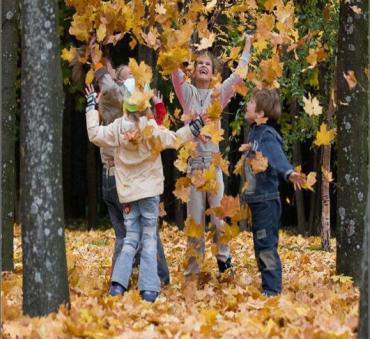 Down, downYellow and brownThe leaves are fallingOver the town.
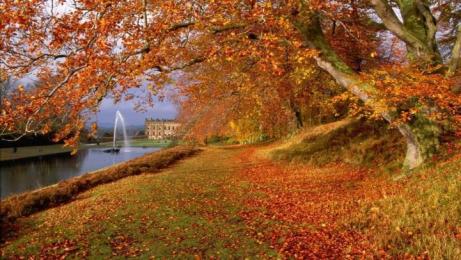 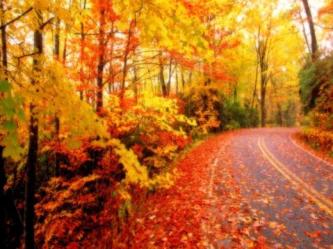 September is a timeOf beginning for all,Beginning of schoolBeginning of fall.
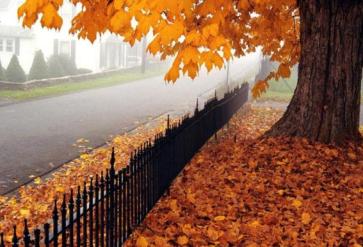 In the summer it is hot.
In the winter it is not.
In the spring there are flowers.
In the autumn there are showers.
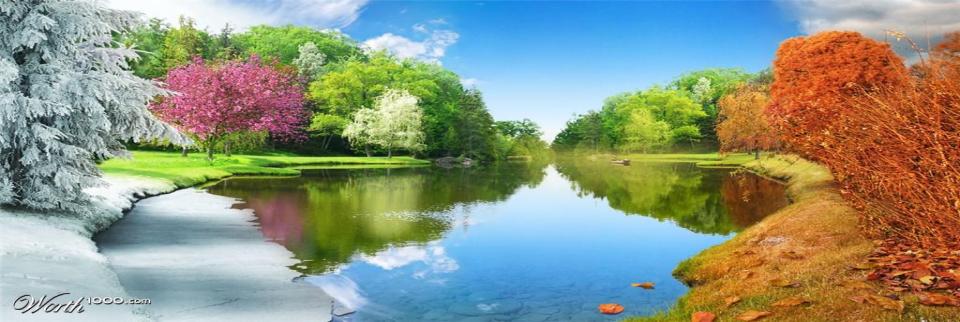 My cat is fat, 
My cat is black. 
My cat likes rats, 
Thin and  fat.
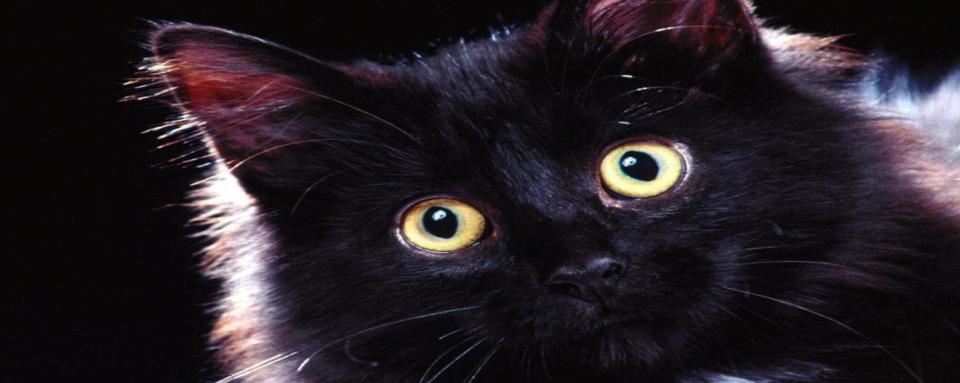 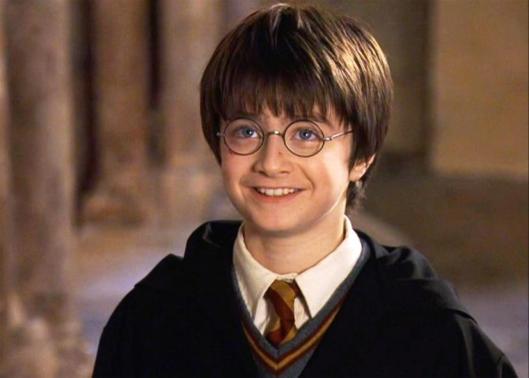 Harry is ……
He has got……
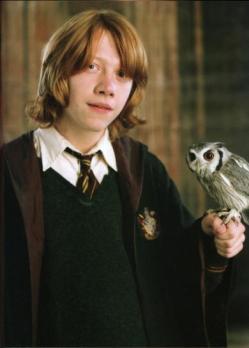 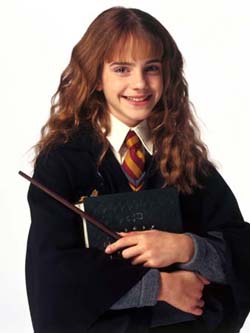 Draco
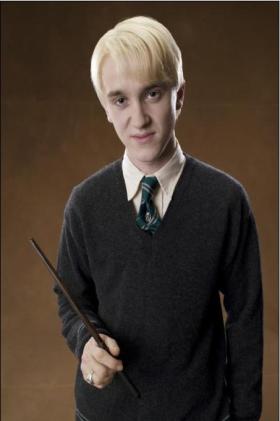 Ron
Germiona
Two little eyes to look around, 
Two little ears to hear each sound, 
One little nose to smell what`s sweet, 
One little mouth that likes to eat.
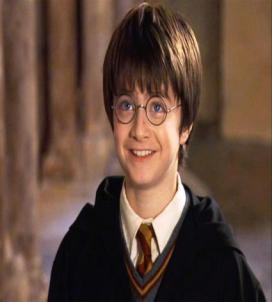 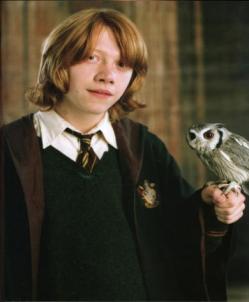 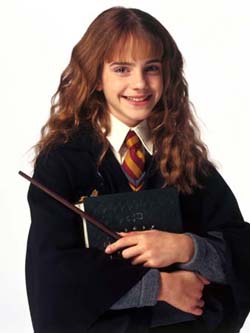 Rain on the green grass,Rain on the tree.Rain on the house-topBut not on me!
Rain, rain, go away!Come again another day!
The birds sing and fly.The girls play and smile.The boys fightTo prove that they are right.
I see a dog,The dog sees me.I like the dogs,The dogs like me.Big white dogs.One, two, three.I like the dogsand the dogs like me.
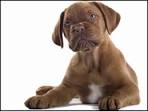 I have a little turtle,He lives in a box.He swims in the waterAnd he climbs on the rocks.
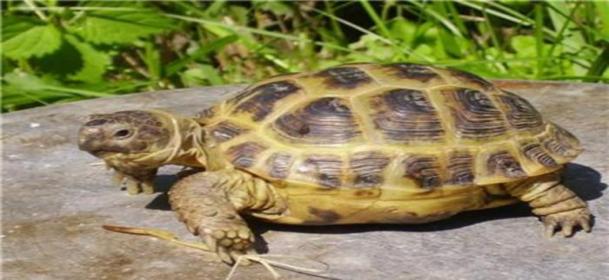 October leaves are lovelyThey rustle when I runSometimes I make a heapAnd jump in them for fun.
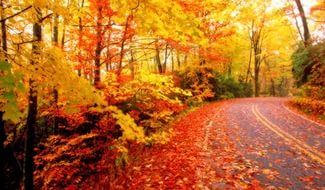 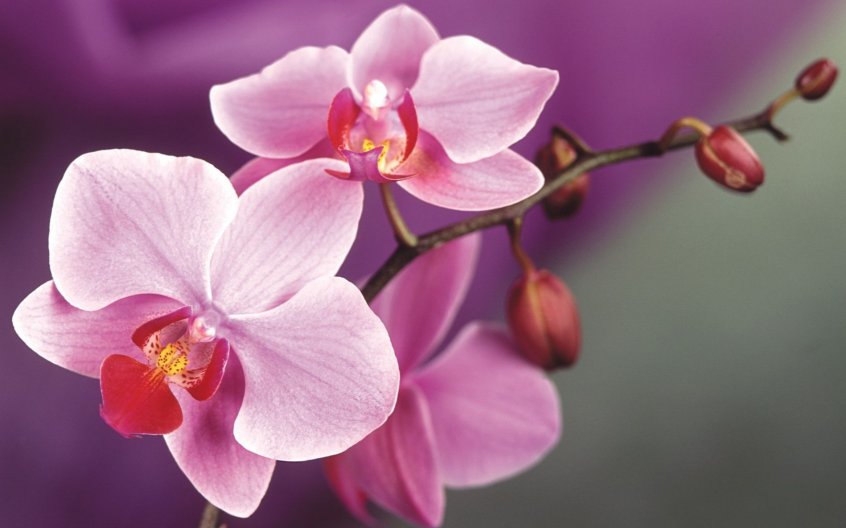 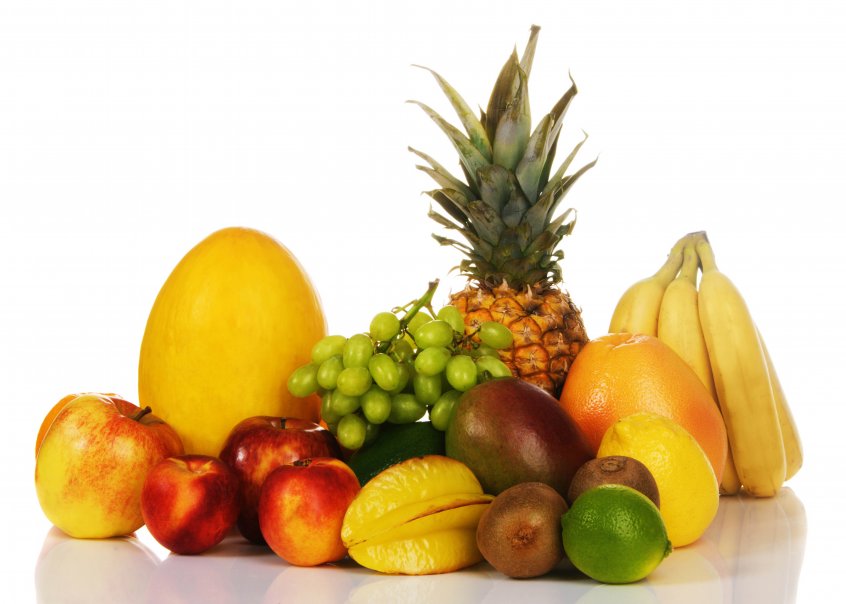 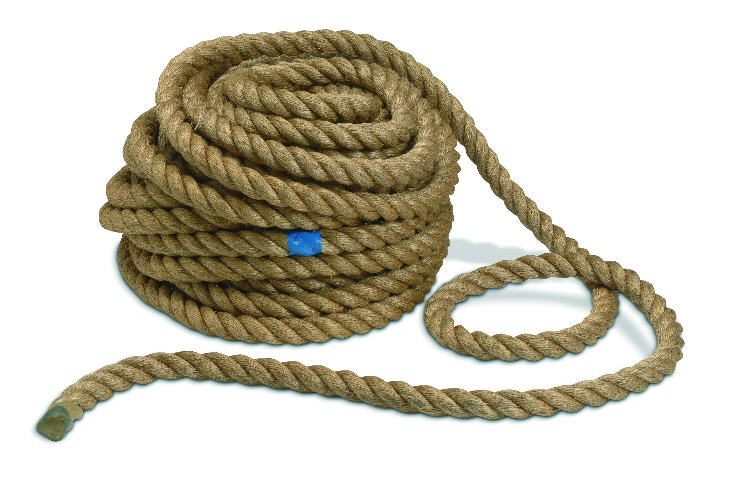 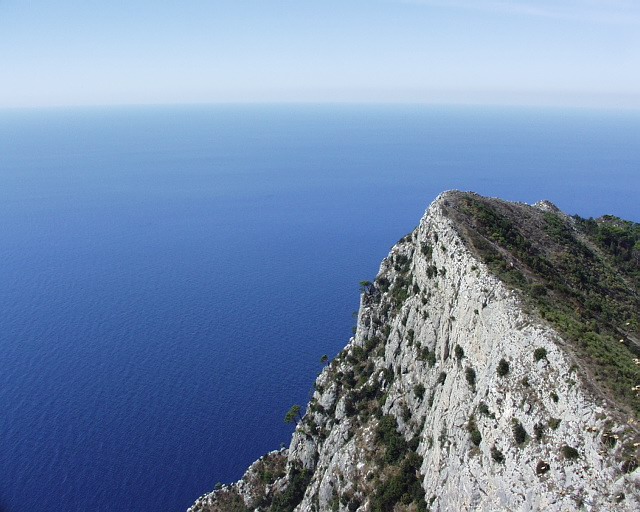 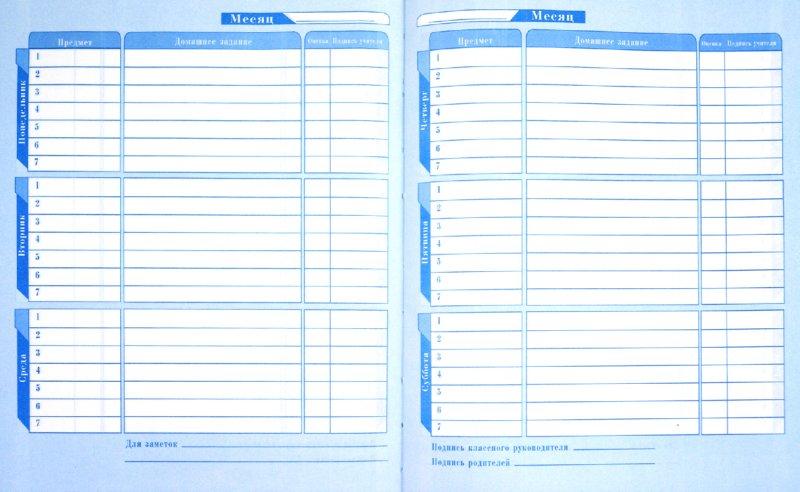 I went to school yesterday.
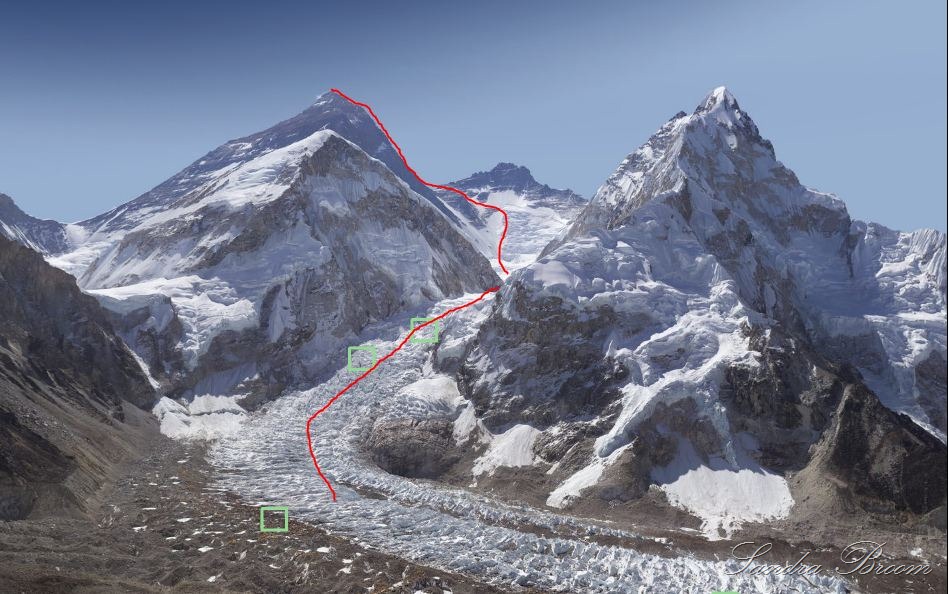 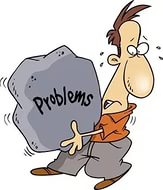 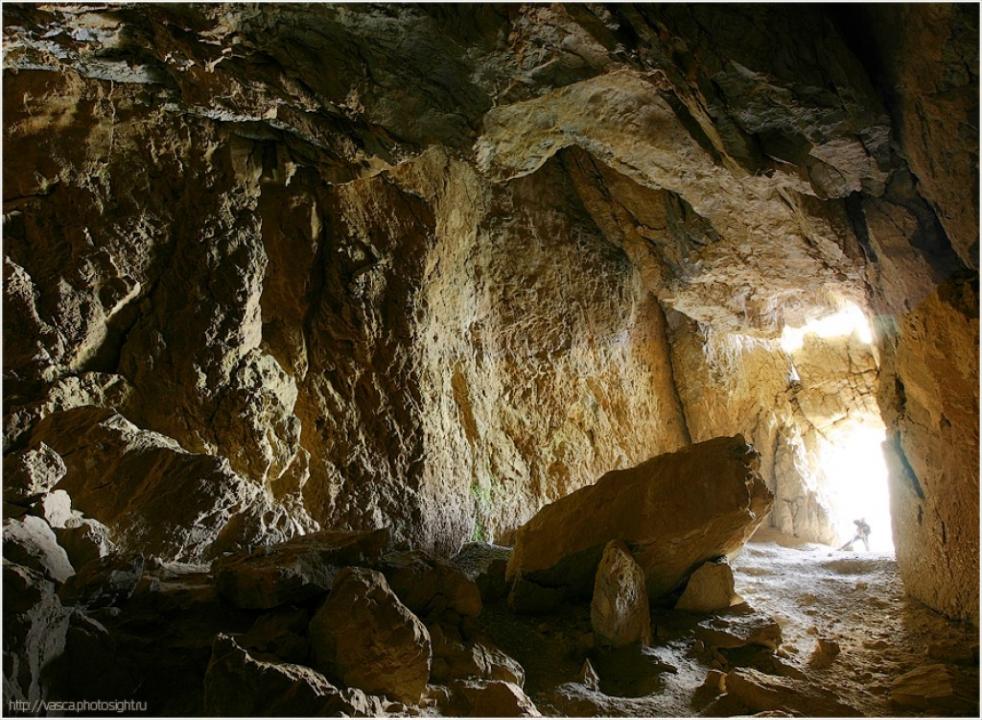 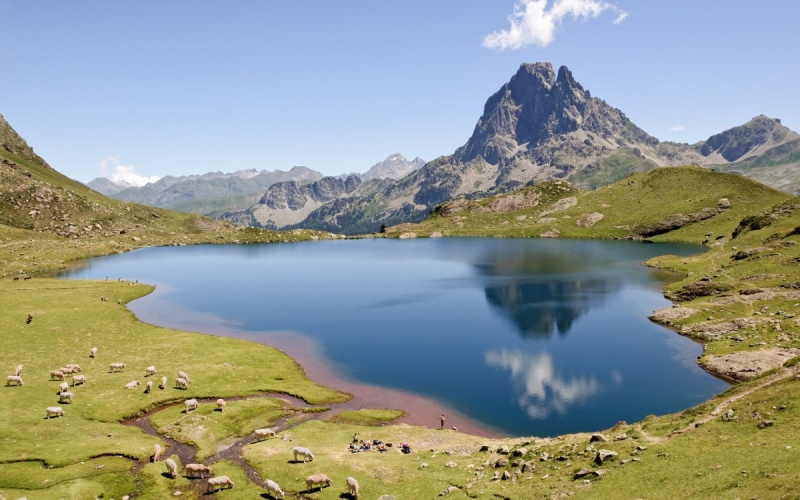 I was happy,
She was not
I was angry,
They were not
Were we merry
Yes, we were
Were they crazy?
They were not.
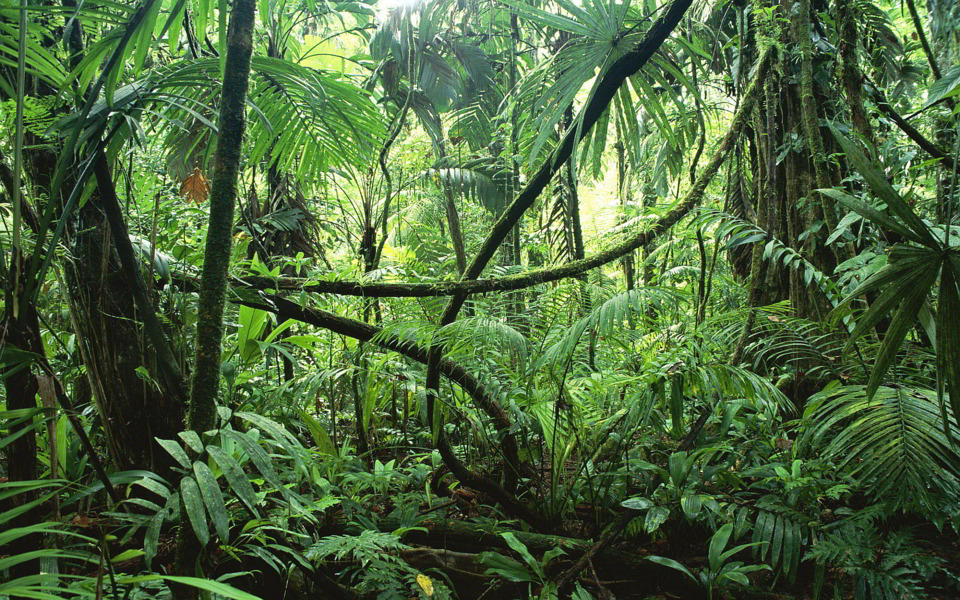 Rain on the green grass,
Rain on the tree,
Rain on the house-tops,
But not on me.
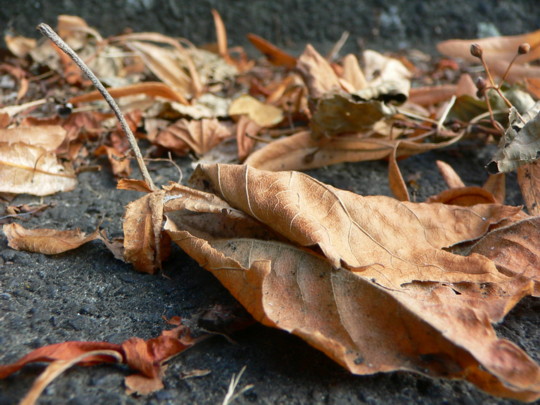 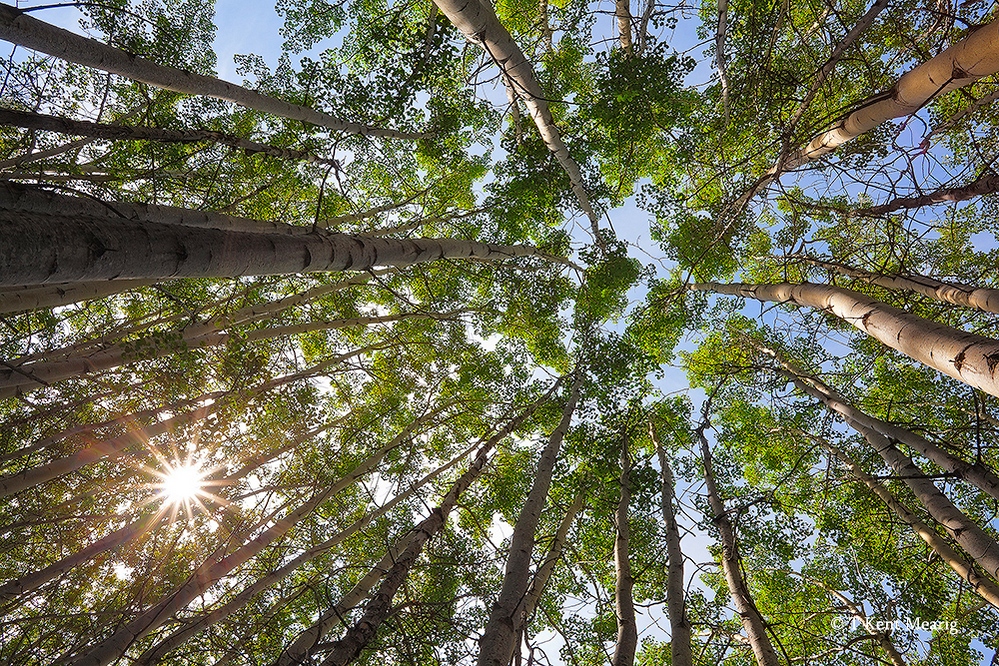 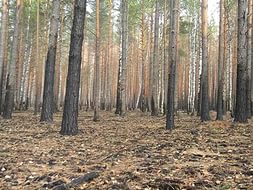 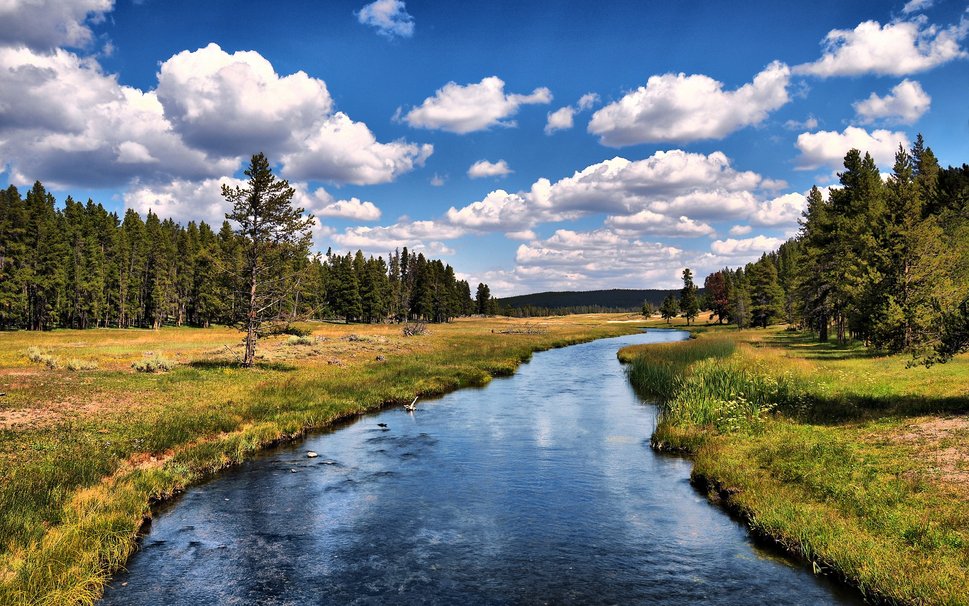 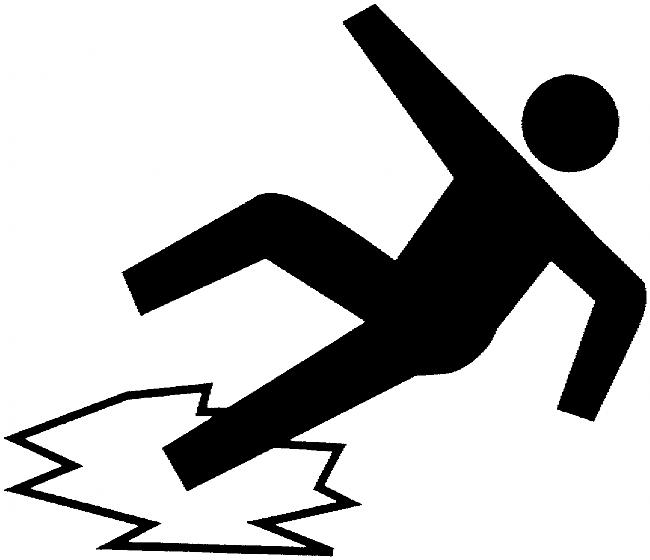 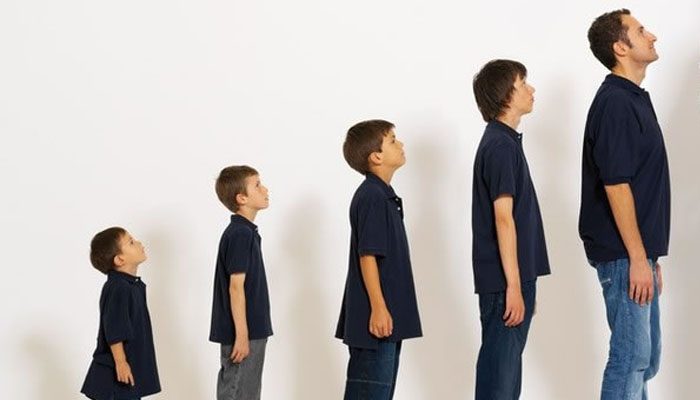 It rains on the duck, cow, and horse.It rains on the trees and leaves, of course!It rains on a little girl and fella.But I'm not wet. I have an umbrella!
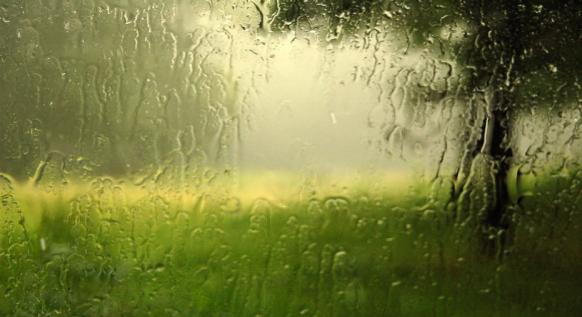 Rain
Weather
Tropical
Leaves
Hot
Wet
Tall
Animals
Plants
Canopy
Forest
Orchids
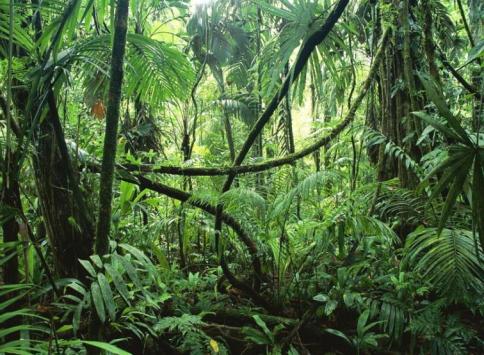 Whether the weather be fine, 
Or whether the weather be not, 
Whether the weather be cold, 
Or whether the weather be hot, 
We'll whether the weather 
Whatever the weather 
Whether we like it or not.
This is the season when nights are short. 
And children have plenty of fun and sport. 
Boating and swimming all day long  
Will make us healthy and strong.
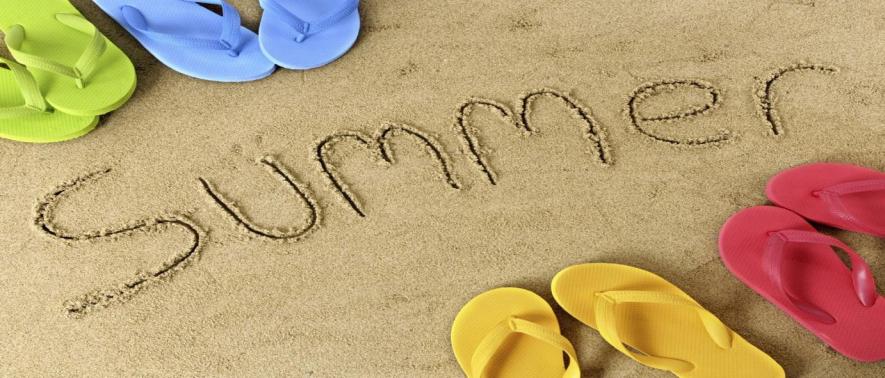 The water in the sea is cold, 
It is cold as ice, 
But I am not afraid at all:
 My coat is warm and nice.
January, February, March, and April, 
May, June, July, August, and September, October, November, and December, 
These are the months of the year.
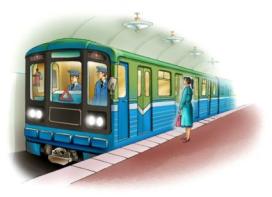 Take a bus or take a train,Take a boat or take a plane,Take a taxi, take a car,Maybe near or maybe far,Take a rocket to the moon,But be sure to come back soon.
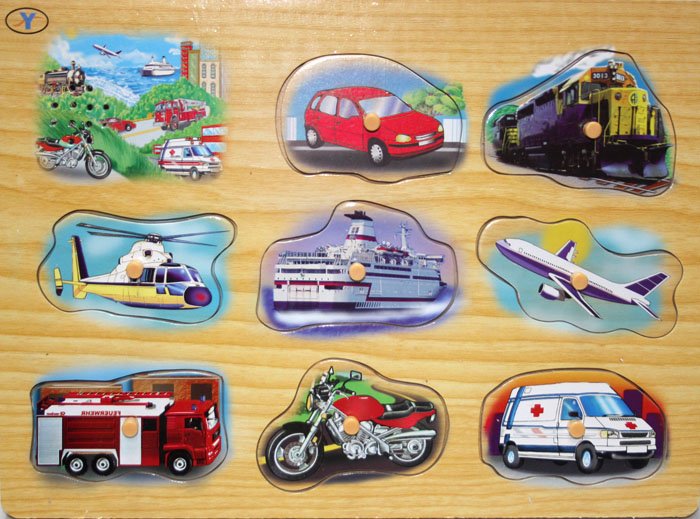